Formulas for Angles in Circles
Formed by Radii, Chords, Tangents, Secants
There are basically five circle formulas thatyou need to remember…..
1. Central Angles
A central angle is an angle formed by two intersecting radii such that its vertex is at the center of the circle. 

FORMULA
		Outside arc = Inside angle
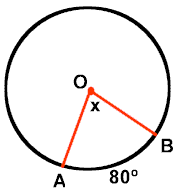 2.  Inscribed Angle:
An inscribed angle is an angle with its vertex "on" the circle, formed by two intersecting chords 
FORMULA
Outside arc  =       Inside Angle
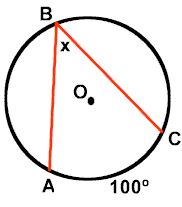 Special situation
An angle inscribed in a semi-circle is a right angle.
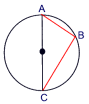 3.  Tangent Chord Angle
An angle formed by an intersecting tangent and chord has its vertex "on" the circle. 

Tangent Chord Angle =    Intercepted Arc
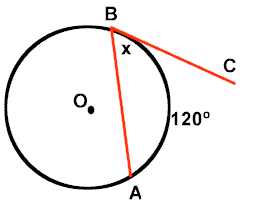 m<ABC = 60º
4.  Angle Formed Inside of a Circle by Two Intersecting Chords
When two chords intersect "inside" a circle, two pairs of vertical angles are formed.  Remember:  vertical angles are equal. 
FORMULA 
	Angle Inside = ½ the SUM of Intercepted arcs
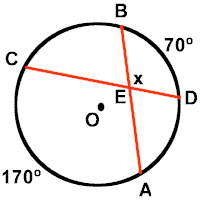 5. Angle Formed Outside of a Circle by the Intersection of …..
a.) Two Tangents
b.) Two Secants
c.) Tangent and a Secant
FORMULA FOR ALL THREE OPTIONS…

Angle Formed Outside =      Difference of Intercepted Arcs
a.) Two Tangents
<ABC is formed by two tangents intersecting outside of circle O. 
X = half the difference in the two measurements
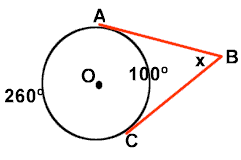 b.) Two Secants
<ACE is formed by two secants intersecting outside of circle O.  
X = Half the difference in the two measurements
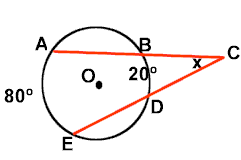 c.) Tangent and Secant
<ABD is formed by a tangent and a secantintersecting outside of circle O.  
X = Half the difference in the two measurements
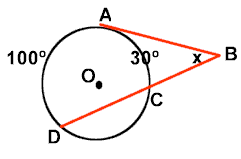